Welcome To My IEP Meeting
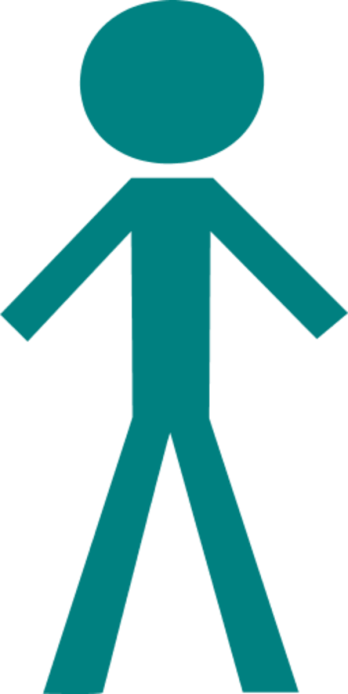 By: ____________
The People Invited:
All About Me…
Family-

Friends-

Teachers-

Classmates-

My pets-
In My School…
I like these classes:

Art		   Science
Music	     Math
PE 	 Social Studies
Library           RtI
Reading
Writing
I don’t like these classes:
What I Like
What I like:
What I don’t like:
When I Grow Up I Want To…
Be: 

Live:

Have:

See:
How You Can Help Me Make Plans For My Future.
What I need to:

Learn:

Make good choices:

Understand:

Enjoy:
My Goals For This Year…
Click to add text
My Goals For When I Grow Up…
Thanks For Coming To My School Plan Meeting (IEP)!